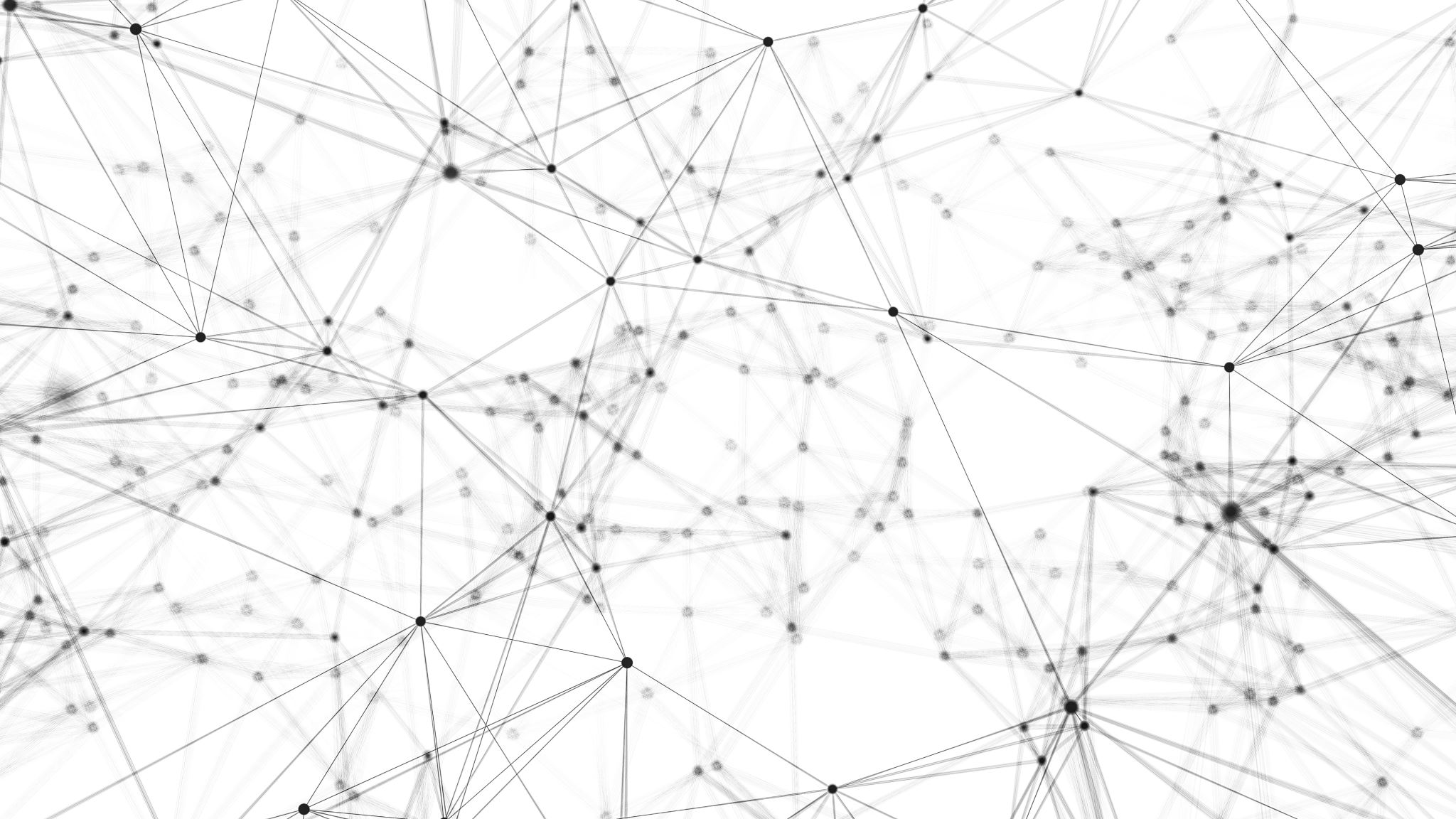 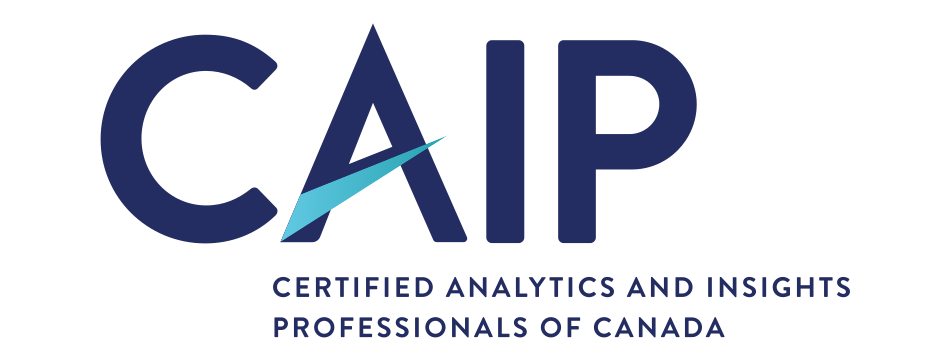 CAIP CanadaExam Prep Seminar:Qualitative Methods:Practice Questions Feedback
Robert A. G. Wong, CAIP, FCRIC
May 2020
Qual Methods
Prepare Screener and Guide
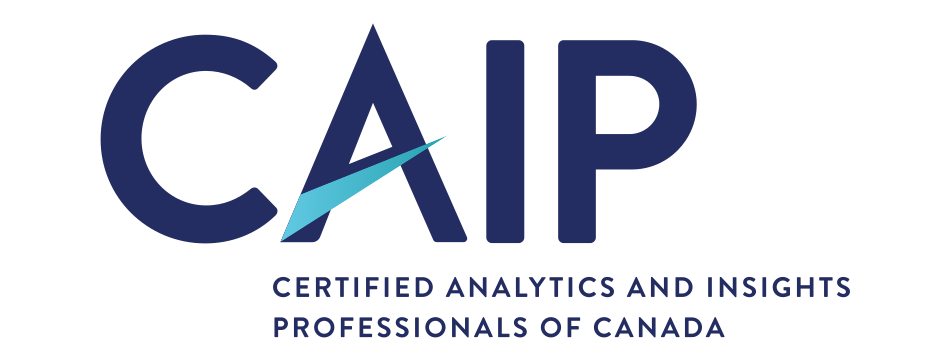 FILM: Films in Learning Matters
A local community film festival group has offered an Educational Program for schools in the region. Elementary and secondary teachers are contacted in the fall about potential screening of films that could complement the curricula. The Film Festival sees an opportunity to expand the educational program (e.g. more films, greater range of subjects, more value for teachers) to bring films to a greater number of students. 
As the Research Coordinator for the regional school board you have taken on this project. The Film Festival has asked to see a draft screener so they can recruit teachers for an online focus group and a draft discussion guide.
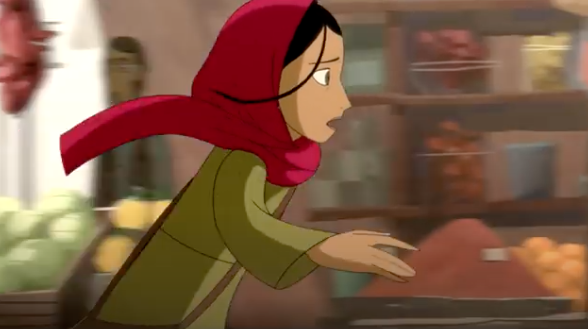 @The Breadwinner
Qual Methods
Underline & Identify Competencies Tested
FILM: Films in Learning Matters
A local community film festival group has offered an Educational Program for schools in the region. Elementary and secondary teachers are contacted in the fall about potential screening of films that could complement the curricula. The Film Festival sees an opportunity to expand the educational program (e.g. more films, greater range of subjects, more value for teachers) to bring films to a greater number of students. 
As the Research Coordinator for the regional school board you have taken on this project. The Film Festival has asked to see a draft screener so they can recruit teachers for an online focus group and a draft discussion guide.
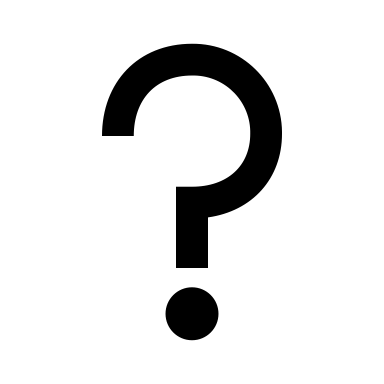 Qual Methods
Prepare Screener and Guide
Practice with this case
Time yourself for 15 minutes
Consider what you need to demonstrate for an exam (6 marks)
Screener
Discussion Guide
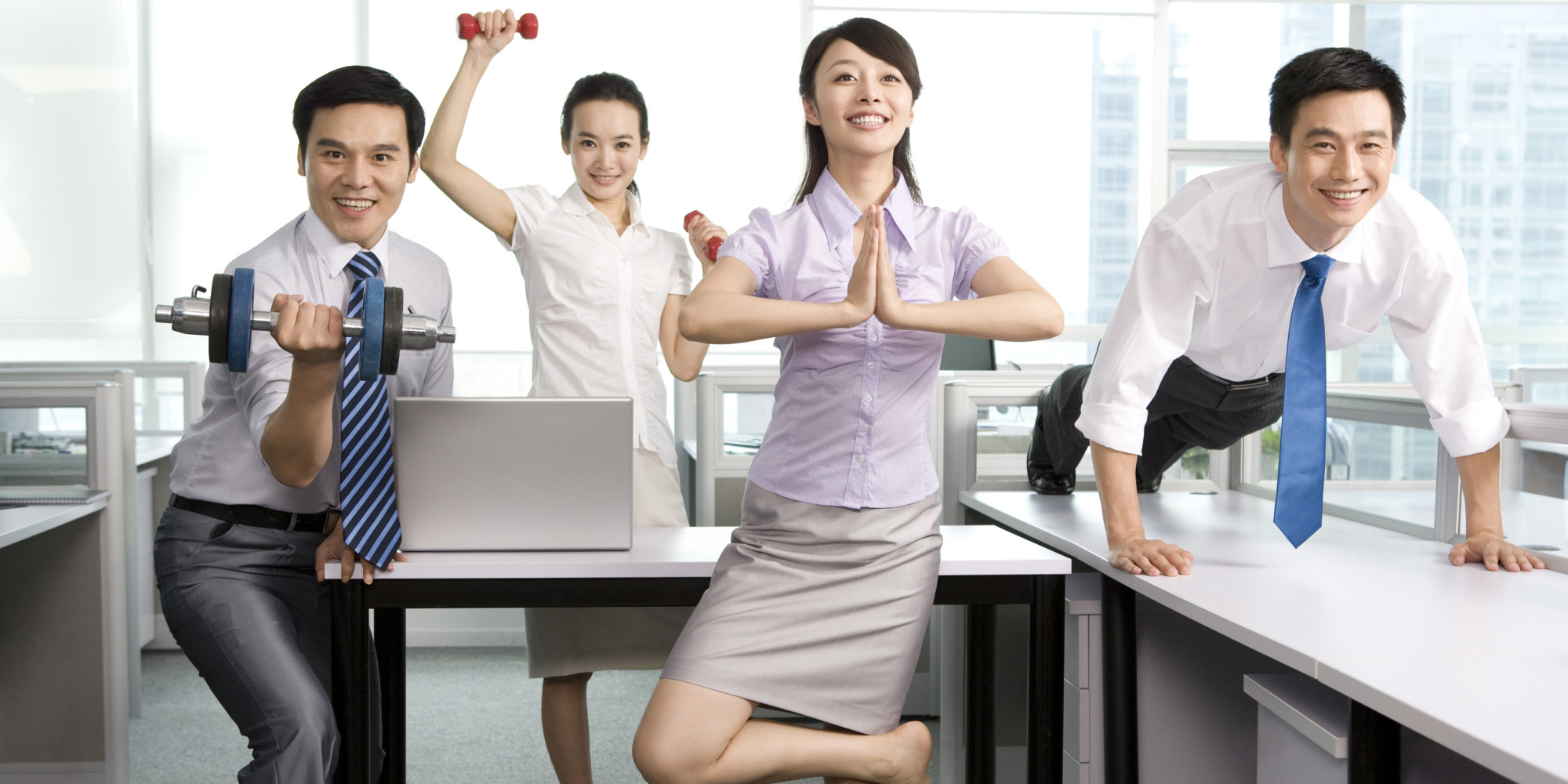 Qual Methods
Prepare Screener and Guide
Screener

Are they currently employed as a teacher?
What grades and subjects are you teaching?
Have they used films for student learning in the past 5 years? 
Have not participated in a group discussion or in-depth interview on the arts in the past year 
Number of group discussions or in-depth interviews in the past six months and in past 5 years.
Cross reference recruited participants with CRIC Qualitative Registry
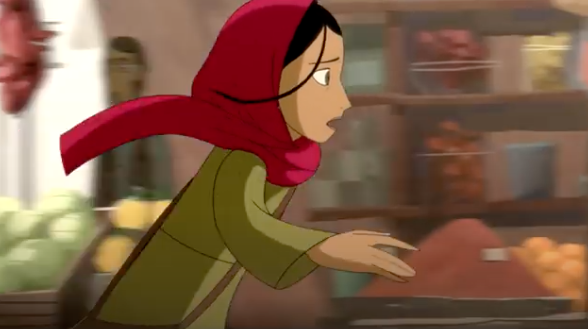 Take Aways
Need both qualifier questions about the project and also related to qualitative standards for participation
What else needs to be added to complete this screener?
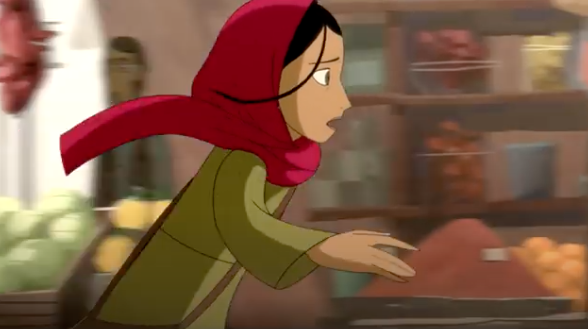 Qual Methods
Prepare Screener and Guide
Brief explanation of the project purpose:
-explanation of the text, audio & video capture from the BBFGs for analysis purposes
-we ensure confidentiality of any personal information and will ensure no personal data is disclosed in the reporting that would identify you unless you wish follow up
Current Use of Film Media
Let’s begin with the use of film media in your classroom or school as a whole. 
Please tell me about some of the films you have used in your classroom.
Probe:
Types of films
To which student audiences/grades
Topics/subjects of the films & the learning objectives
Where – in classroom, library, theatre, personal mobile devices
Frequency in a semester/term
Any use of Apps or access points 
Key benefits of bring film-media to youth
Exploring the subjects and topics
Let’s get a bit deeper now about what might work for teachers. What would you like to see in the way of film-media offerings? Make your wish list and share it back to the group either with a link to a film trailer and a short audio explanation, how you would use it and how the film group could help make it happen.
Probe:
Target grades and curricula 
Media format and discussion of venue (at school, away from school, individually)
Particular ways client can work with teachers  
Conclude
Remind them of the text, audio and video capture and confidentiality will be maintained throughout the project.
Ask them if they had any other ideas about film-based educational learning 
Explain how they can follow up
Explain how and where they can obtain incentives
Take Aways
Introduction-explain audio & video recording & about potential people behind the glass
Demonstrate you can develop open-ended questions for qual
Demonstrate logical sequencing & probing
Qual Methods
Another Example Question
Provide an example of a small group projective technique to understand teachers’ barriers to incorporating films for learning 
Briefly describe technique in context (1 mark)

Explain expected outcomes (1 mark)
Qual Methods
Another Example Question
Provide an example of a small group projective technique to understand teachers’ barriers to incorporating films for learning 
Briefly describe technique in context (1 mark)
Two groups of 3-4 teachers
Hand out a bubble picture to each teacher 
Ask one group to fill in the bubble as teachers in favour of more films for learning
Ask the other group of teachers to fill in the bubble as Principals who reject the idea
Share within each group to make one big bubble per group then present and discuss
Explain expected outcomes (1 mark)
Explore both sides of films for learning issue in more depth with more active participants
Possible matching arguments
Take Aways
Demonstrate ability to adapt to case
Explain qual technique to explore and generate engagement
Don’t over answer for only two marks
Qual Methods
Compare and Contrast Live vs Online Groups
Same FILM case
Time yourself for 10 minutes, Total marks 4
Consider what you need to demonstrate for an exam
Live Focus Groups
Pros:



Cons:
Online 	Focus Groups
Pros:



Cons:
Qual Methods
Compare and Contrast Live vs Online Groups
Same FILM case
Time yourself for 10 minutes, Total marks 4
Consider what you need to demonstrate for an exam
Live Focus Groups
Pros:
Able to observe body language
Better able to manage group for quiet teachers
Cons:
Added costs for facility
Difficulty to bring physically together at one place and time
Online 	Focus Groups
Pros:
Less disbursement costs – facility, although online platforms can be costly
Cover a wider geographic area - county

Cons:
Some respondents intimidated with technology reducing participation
Difficult to manage more than 6 in group 
Possible technology issues (e.g. access, speed, data)
Take Aways
Only worth four marks so point form can work but be clear
Set up for easy marking
Don’t over answer
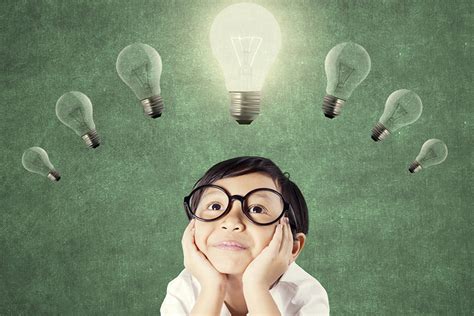 What Did You Take Away?
Qual Methods
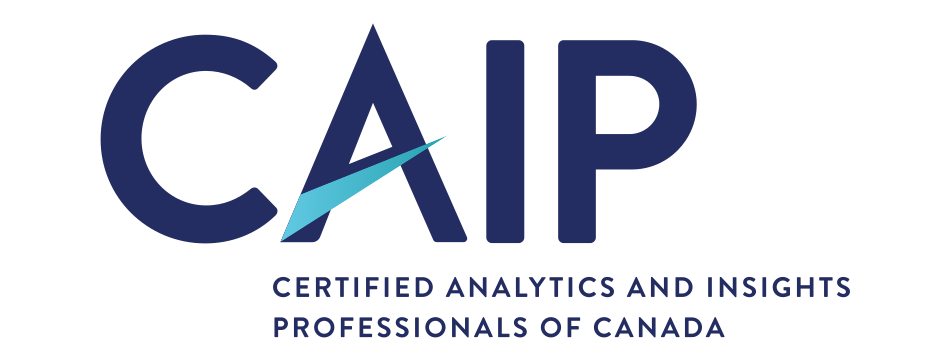 Why qualitative?
Qualitative Methods
Peek at Some Methods
Focus Groups
BBFGs
In-depth Interviews
Screeners & Discussion Guides
Thematic Analysis
Exam Perspective
Always remember ethics and standards
Focus on demonstrating competency
Answer directly, back up and get out!
@iStock
What’s Up Next?
Analytics & Insights
Quant Methods
Survey Design
Project Proposal & 
Critique
Exam
Research Management
Research Designs
Standards & Ethics
Sampling
Qual Methods